RI Department of HealthColorectal Cancer Screening Program (CRCSP)
RI CRCSP Clinic Partnerships
The RI CRCSP partners with 7 FQHCs, 1 Native American organization (Narragansett Indian Health Center), and 2 safety-net (free) clinics
In total, these health systems comprise 27 individual clinic sites throughout Rhode Island with over 61,000 patients identified annually between the ages of 45-75yrs
Over the next 6 months, the RI CRCSP will begin a partnership with the RI Department of Corrections (RIDOC) to implement screening program activities within 4 housing facilities – Minimum, Medium, Maximum, and High Security
RI CRCSP Clinic Partnerships
Patient Navigators across all FQHC partners navigated:
13,186 patients in 2016*
15,734 patients in 2017
18,401 patients in 2018
17,554 patients in 2019
17,214 patients in 2020**
18,323 patients in 2021

*First full calendar year
**Split between 2 grant cycles
RI CRCSP Key Program Support Partnerships
Brown University School of Public Health – provides overall evaluation of program activities and outcomes
RI Health Center Association (RIHCA) – provides training, quality improvement projects, and assessment projects to partner clinics
Advocates for Human Potential, Inc. (AHP) – provides technical assistance to partner clinics to fully utilize their EMR/EHR and adjust their workflows to improve EBI implementation and patient care
Freedman HealthCare (FHC) - provides custom aggregated reports and analyses of Rhode Island’s All Payer Claims Database (APCD)
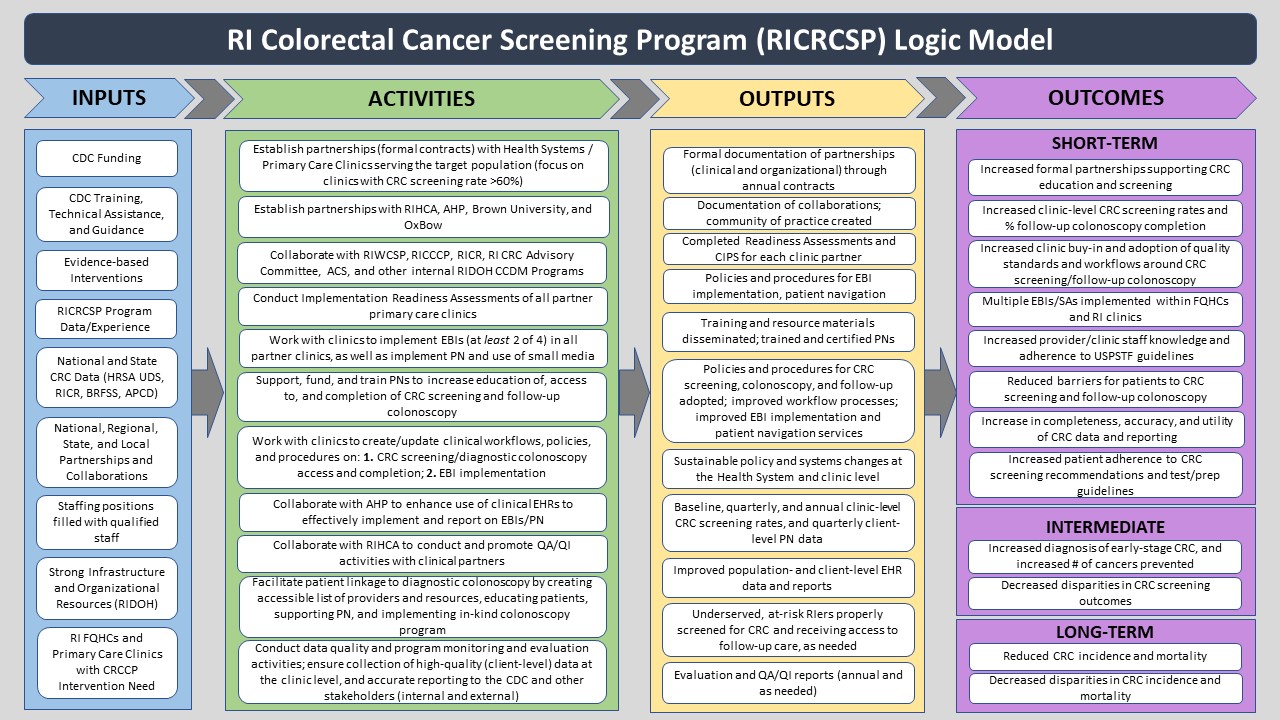 RI CRC Advisory Committee
27 members
14 organizations
		- American Cancer Society			- RI Hospital
		- Blue Cross Blue Shield RI			- RI Department of Health
		- Care New England					- RI Health Center Association
		- Coastal Medical					- Roger Williams Medical Center
		- Gastroenterology Associates 		- University Gastroenterology
		- Miriam Hospital 					- Women & Infants Hospital
		- Partnership to Reduce Cancer in RI 	- YWCA RI
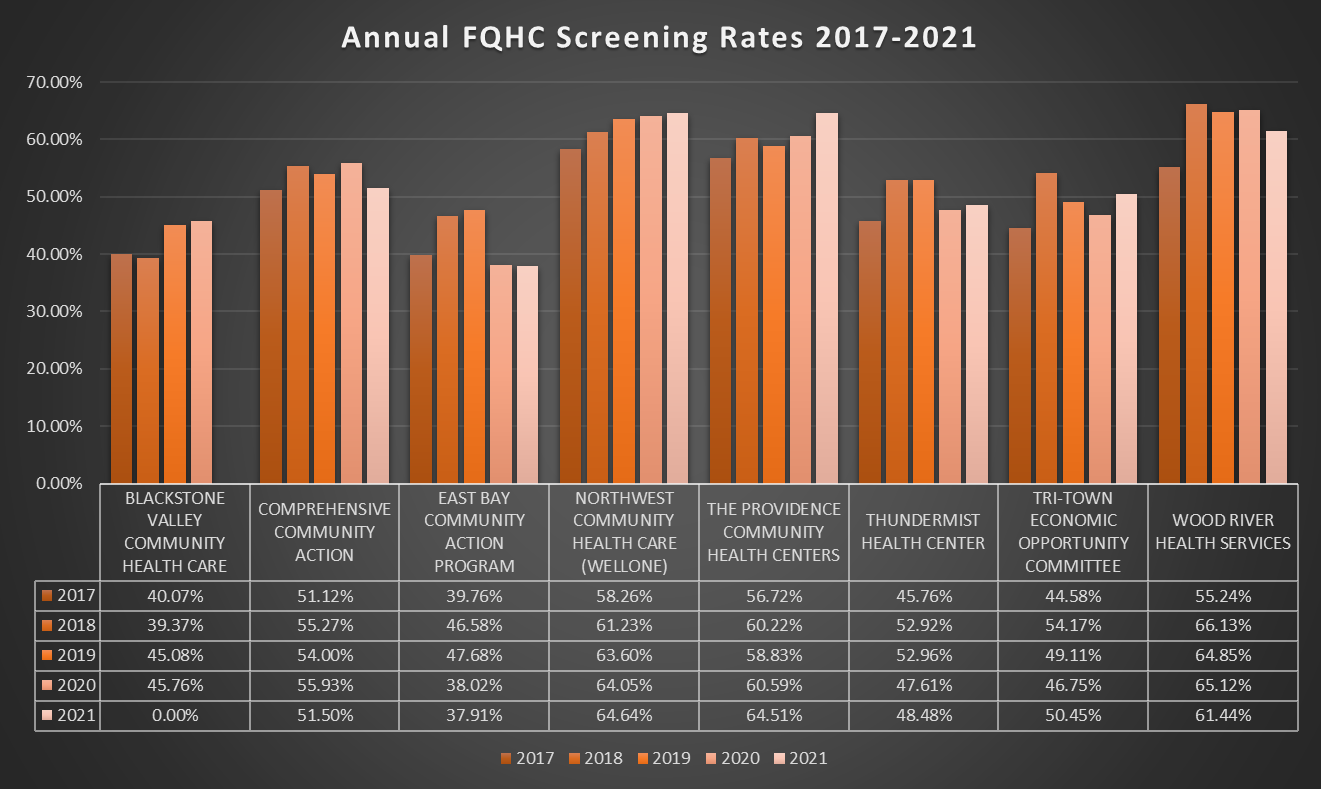 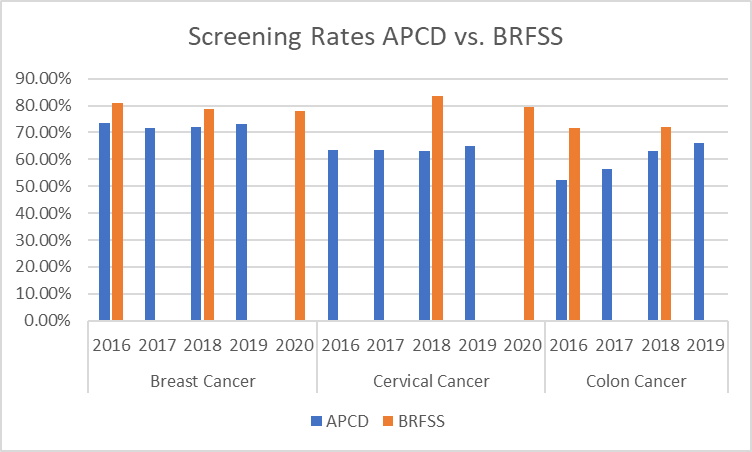